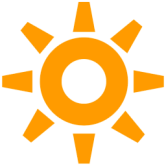 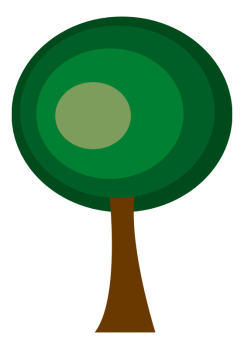 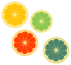 Module 9  People and places
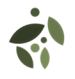 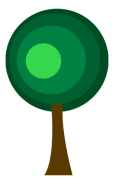 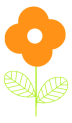 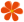 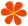 Unit 3 Language in use
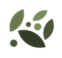 WWW.PPT818.COM
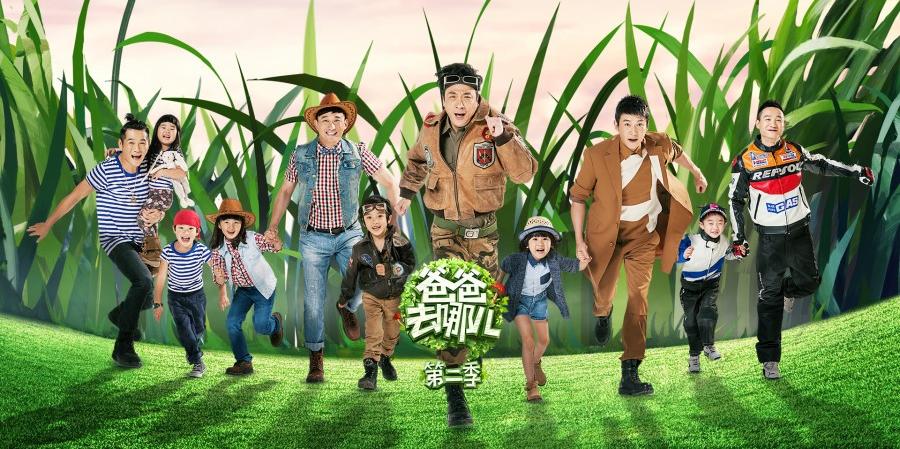 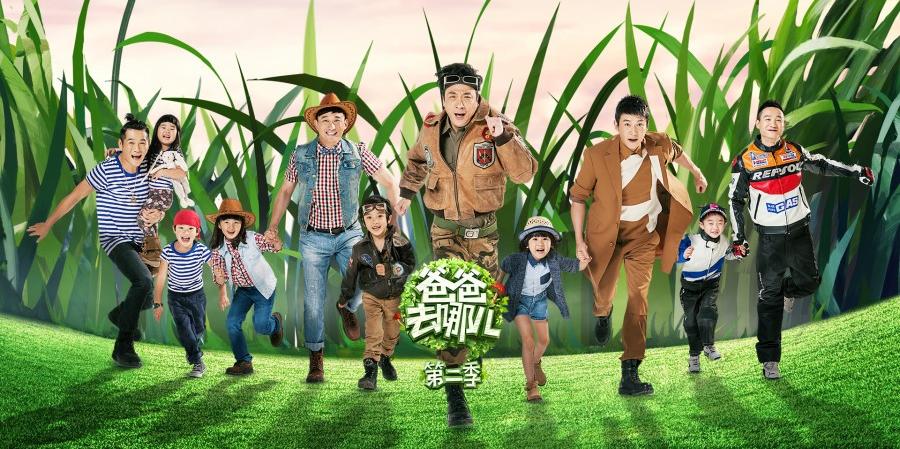 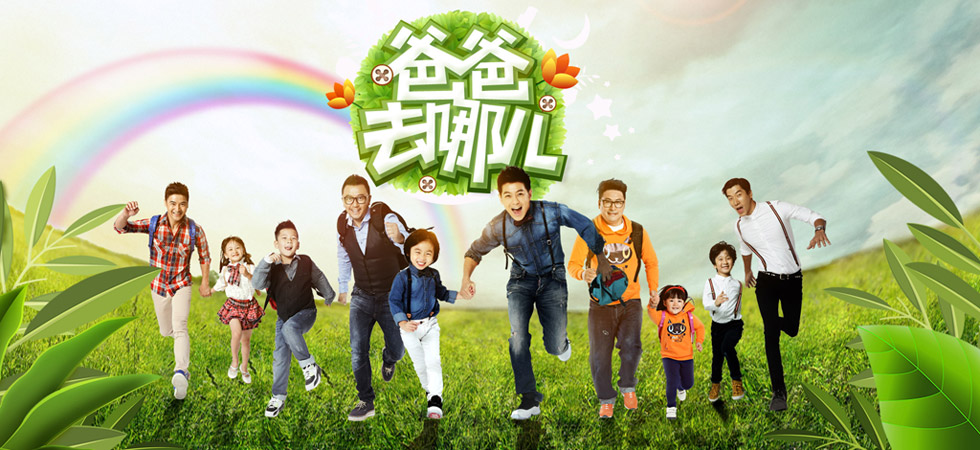 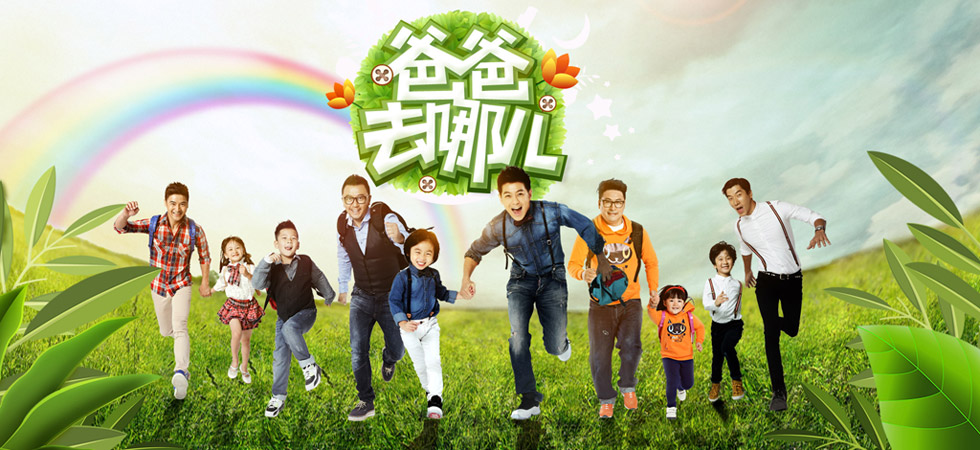 Where are we going, dad?
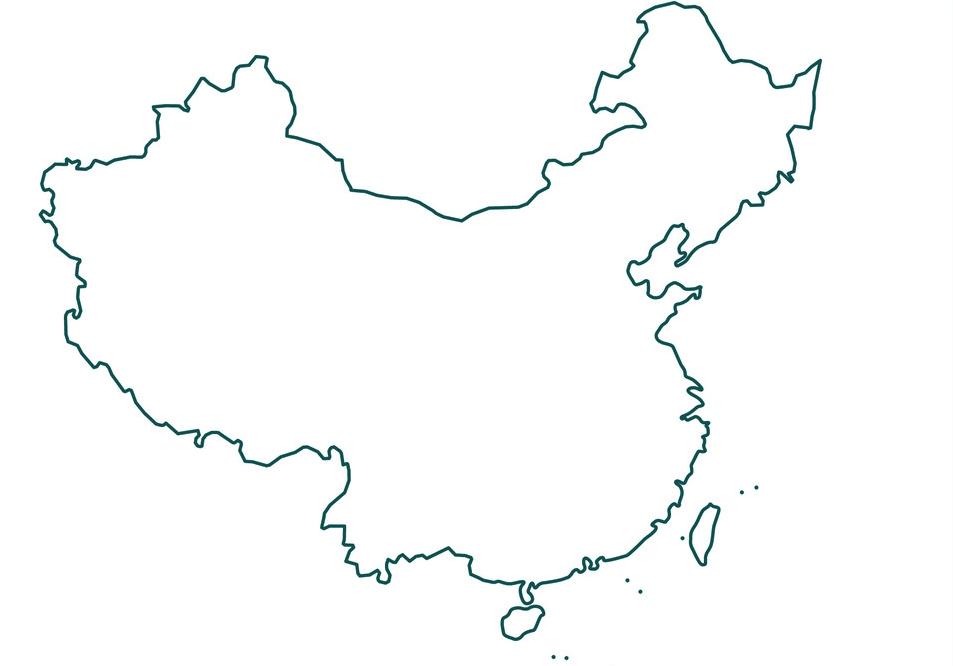 What are they doing?
Present continuous
现在进行时
They are traveling.
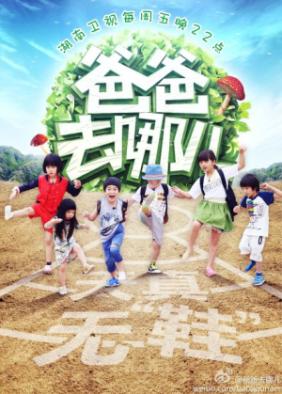 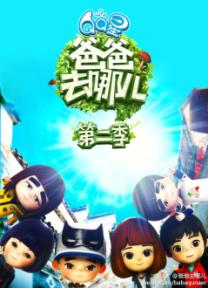 Gansu
Inner Mongolia
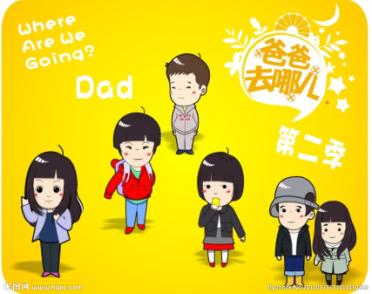 Sichuan
Chongqing
Zhejiang
Hunan
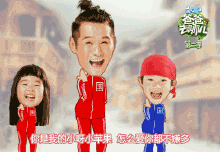 Taiwan
What are we going to do?
Today we are going to summarize the Present continuous tense. You will have four tasks（任务） to do this class. Try to get as many points as you can in every task.
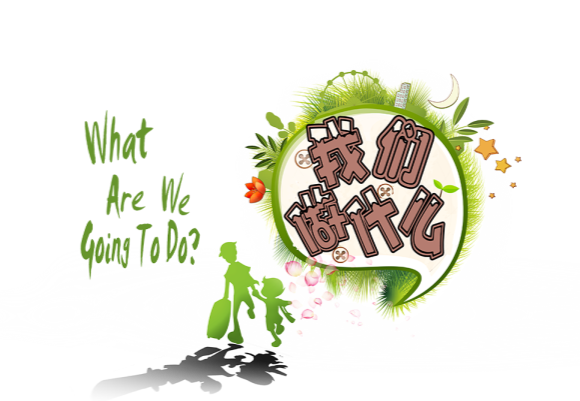 Task I
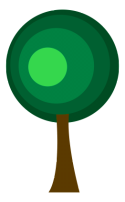 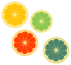 Task II
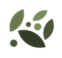 Task IV
Task III
What are we going to do?
And you will stand for（代表） the five families, whenever you get one point, you can move forward(向前) one step.
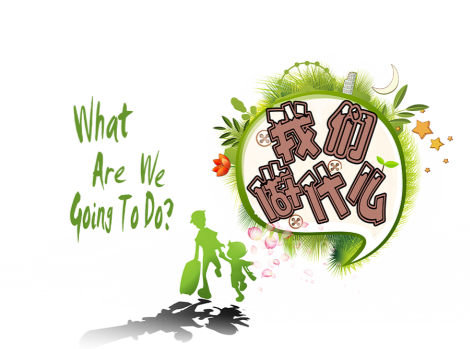 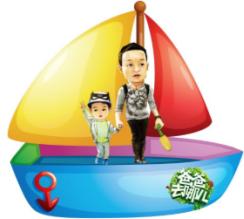 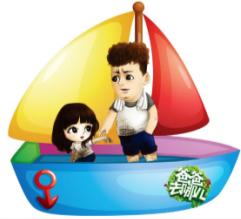 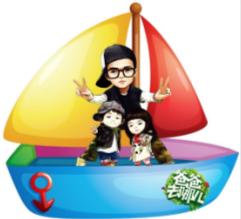 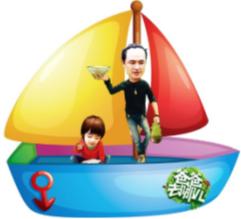 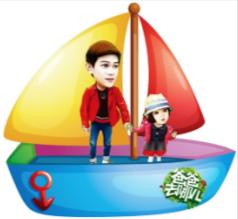 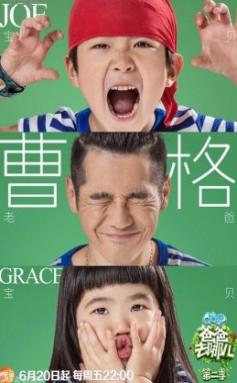 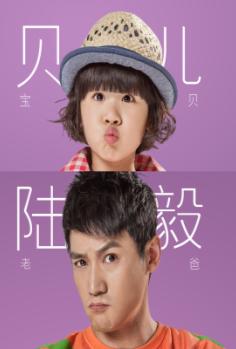 Task I
Change the words into V-ing form. If you are right, you may get:
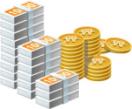 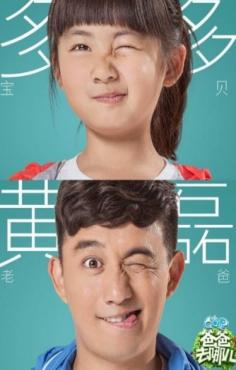 +1
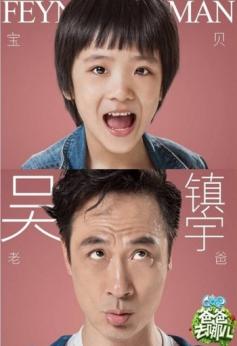 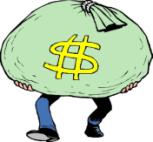 +2
drive
calling
call
driving
running
run
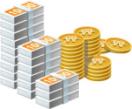 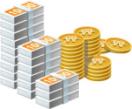 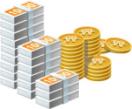 studying
study
playing
make
making
play
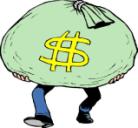 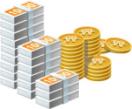 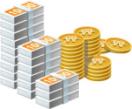 begin
lie
shop
shopping
beginning
lying
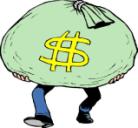 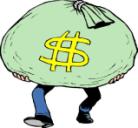 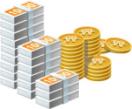 get
die
take
dying
taking
getting
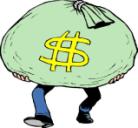 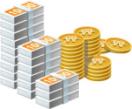 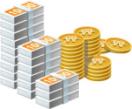 Summary
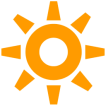 Can you help them go home?
play-playing
shop-shopping
make-making
drive-driving
lie-lying
begin-beginning
run-running
study-studying
die-dying
get-getting
call-calling
take-taking
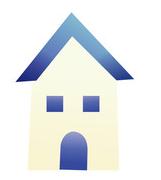 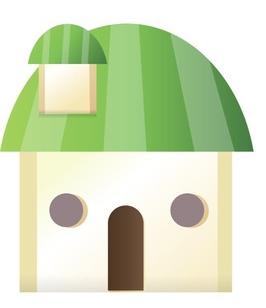 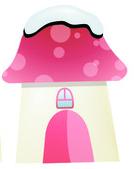 双写辅音字母加-ing
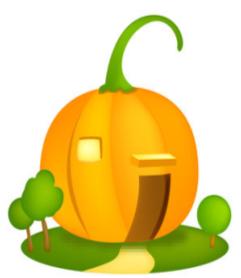 直接加-ing
去e加-ing
特殊变化
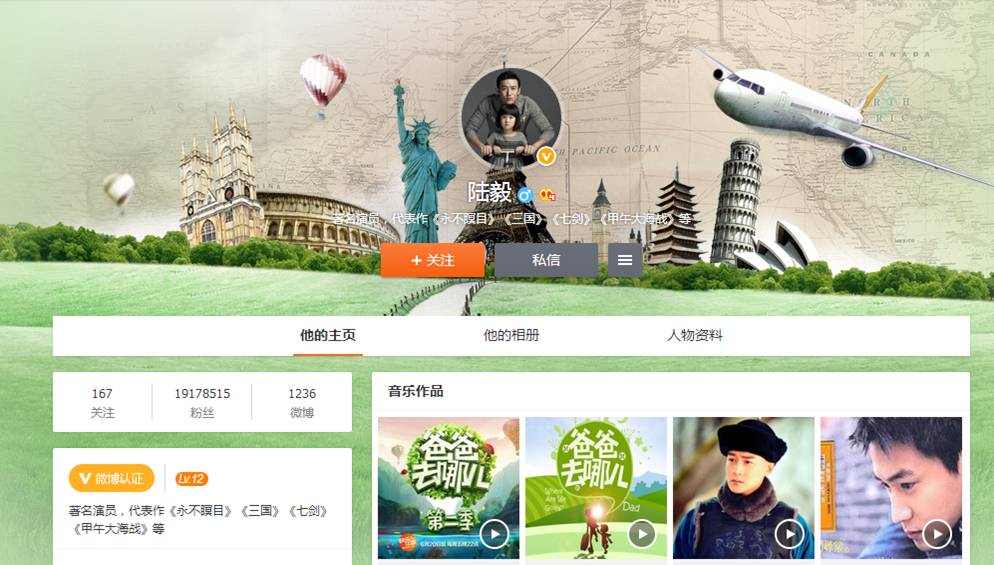 Task II
I am                   .
cooking
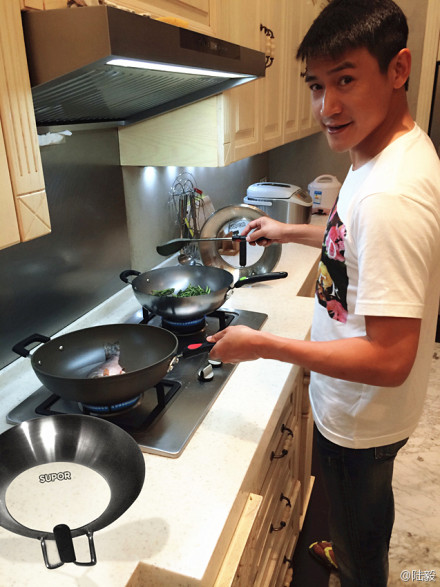 sleeping
Beier is                      .
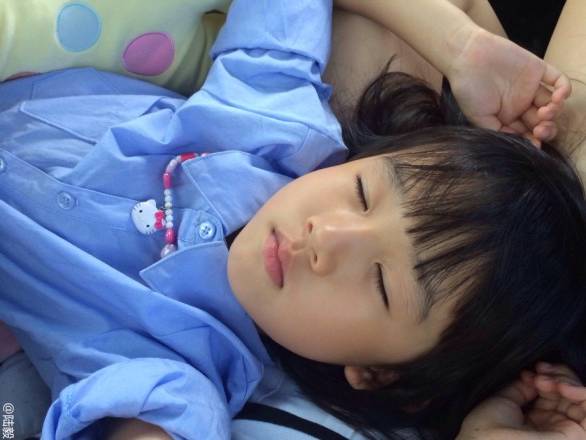 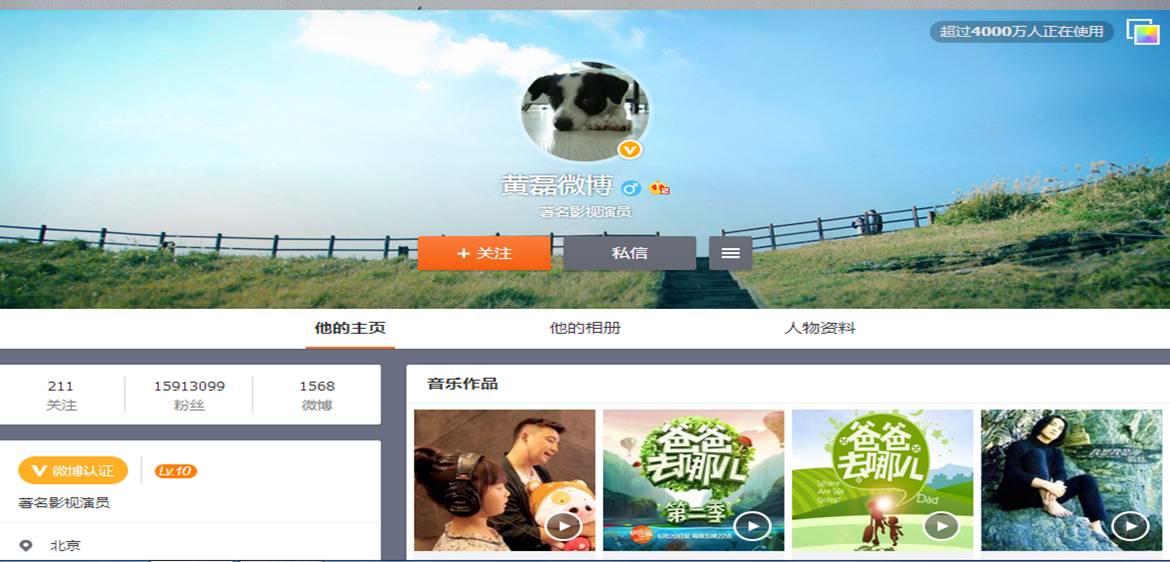 is running
Duoduo                         .
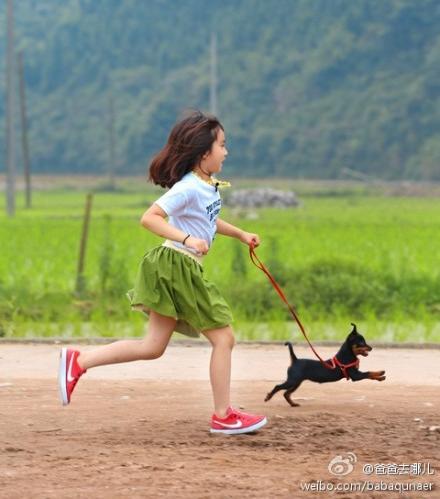 We are                         .
jumping
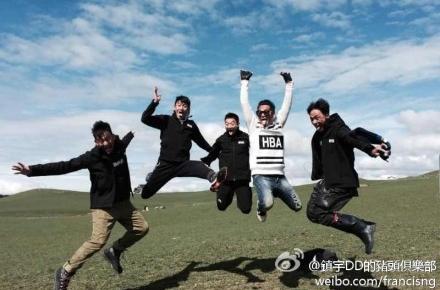 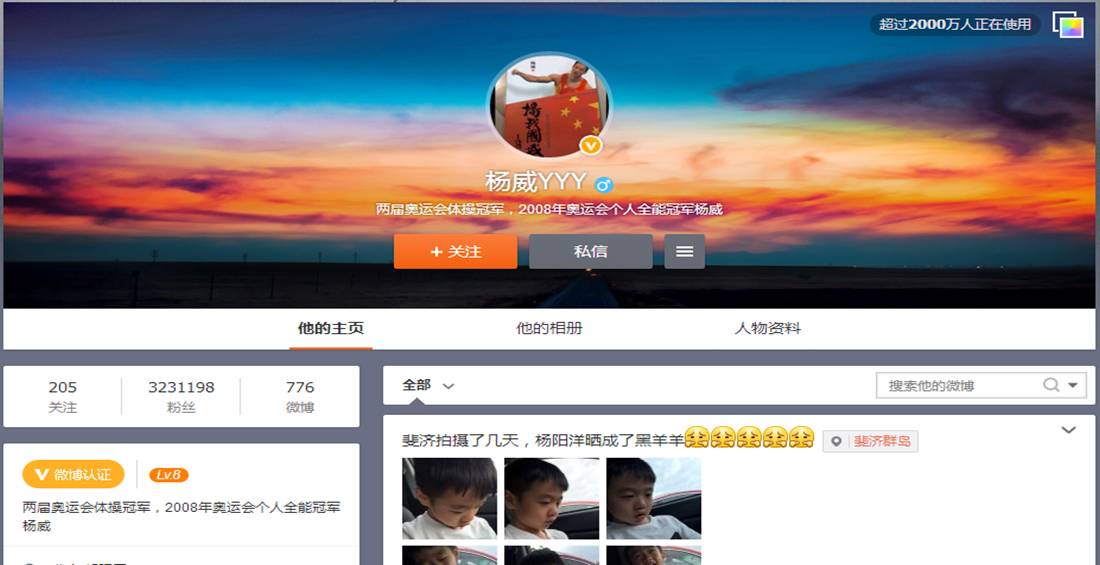 are riding a bike
We                               .
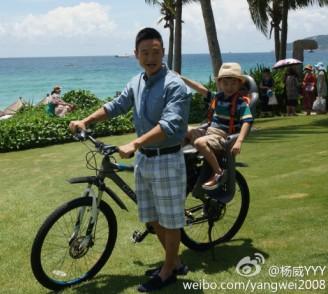 Yang Yangyang                              .
is reading a book
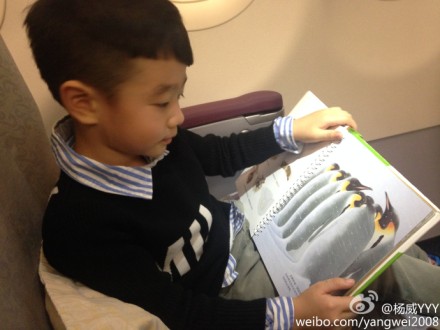 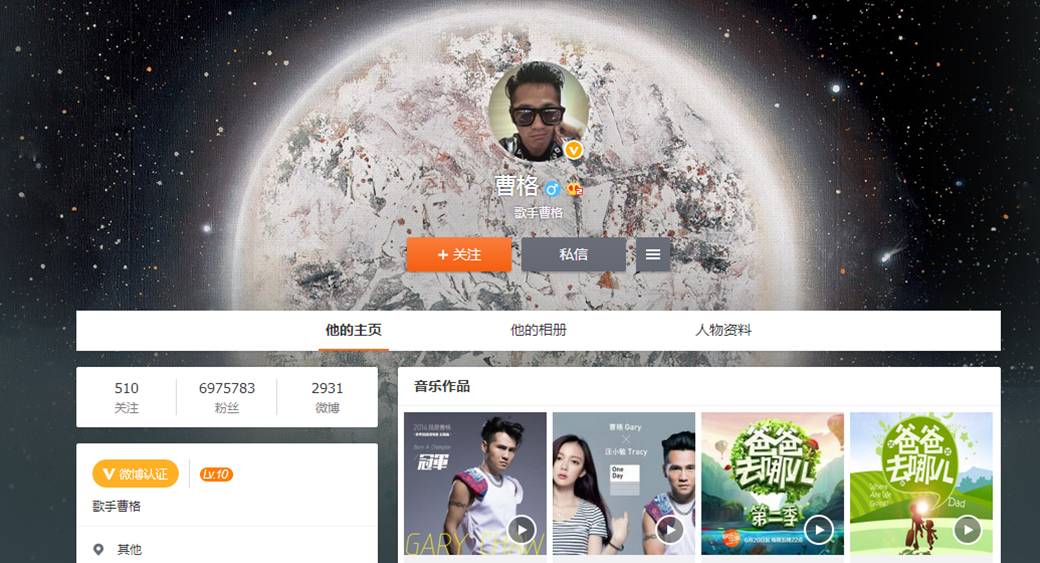 I am not singing. I                      .
am drinking
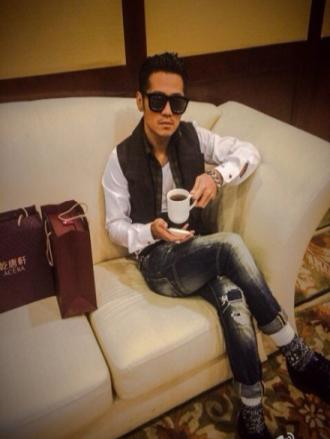 Joe                        games. He                       .
is not playing
is shopping
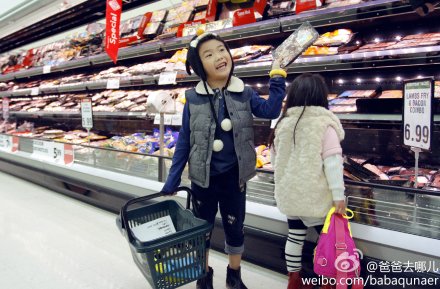 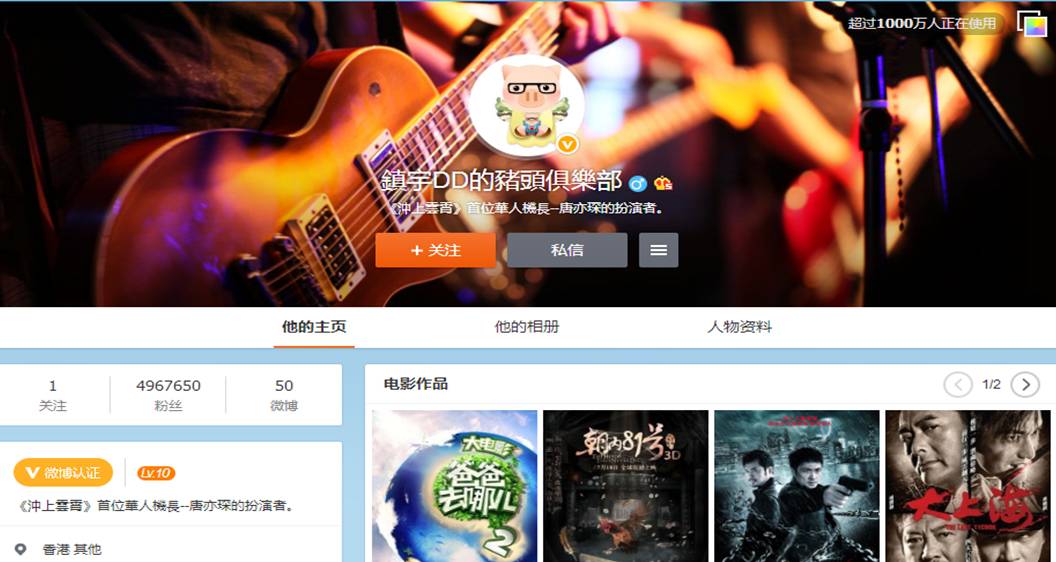 We                             pictures.
We                     .
are not drawing
are writing
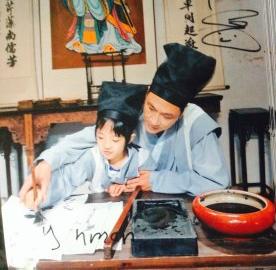 They                           basketball.
They                     football.
are not playing
are playing
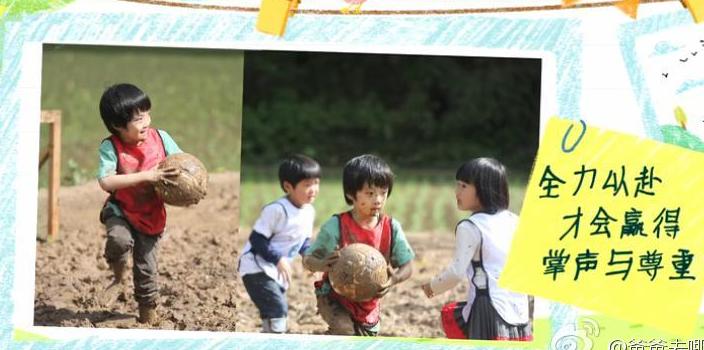 Summary
I am cooking.
Beier is sleeping.
Duoduo is eating.
We are riding a bike.
They are smiling.
I am not singing.
Joe is not playing games. 
We are not drawing pictures.
They are not playing basketball.
sb.+be(am,is,are) + V-ing
sb.+be(am,is,are) + not+V-ing
A guessing game
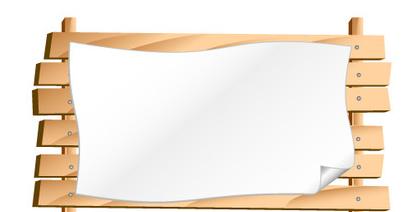 Guess what they are doing.
       He / She is...
       They are...
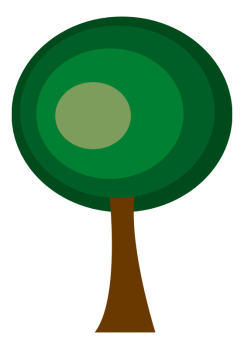 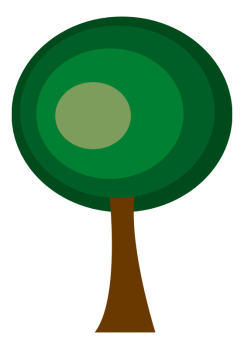 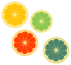 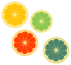 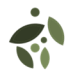 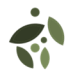 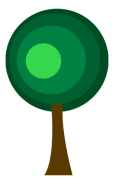 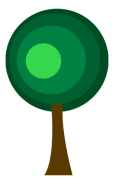 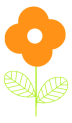 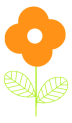 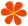 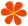 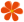 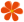 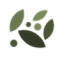 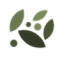 Grace is eating.
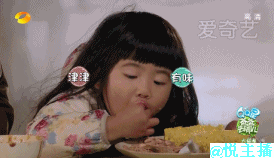 ？
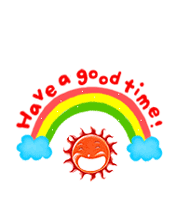 Duoduo is making bed.
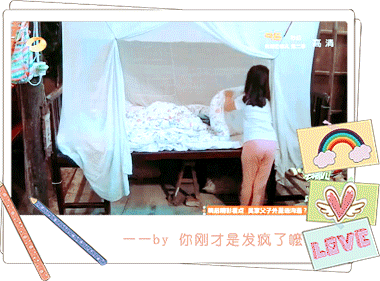 ?
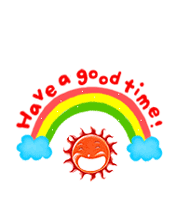 Grace is crying.
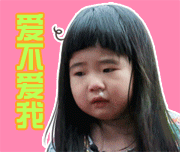 ？
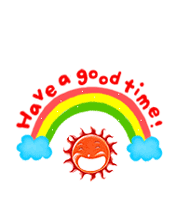 Duoduo is swimming.
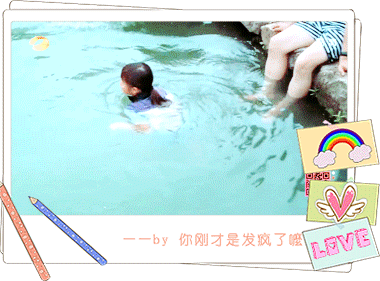 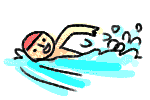 ？
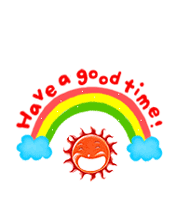 They are dancing.
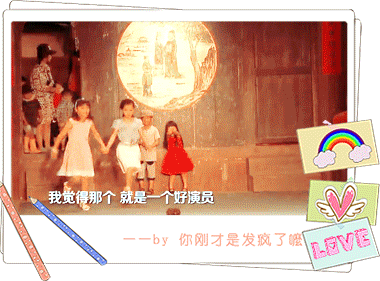 ？
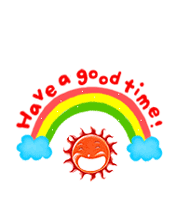 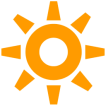 They are talking.
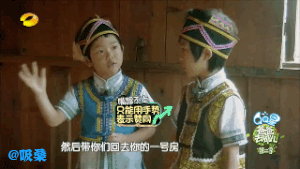 ?
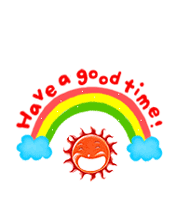 Task III   Exercise
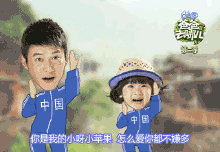 2
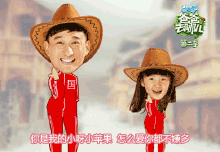 2
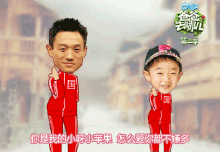 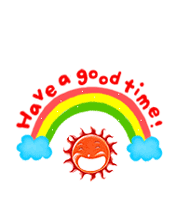 3
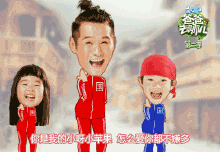 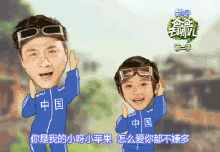 4
2
I. Choose the correct answer.
1. -What are you doing?     -I_____.
    A. eat                B. can  eat  
    C. eating           D. am eating
2.It’s eight o’clock. Jim’s parents __TV.
   A. is watching     B. are watching 
   C. watch              D. to watch
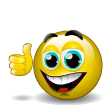 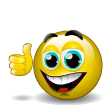 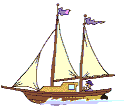 3.My mother is __a cake __my birthday. 
   A. making, to           B. making, for
   C. doing, to              D. doing, for
4.-__you __the window?   -Yes, I am.
   A. Do, clean            B. Is, cleaning 
   C. Are, cleaning      D. Do, cleaning
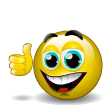 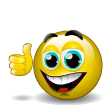 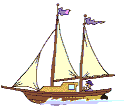 II. Complete the sentences.
1. 他们正在吃午饭。
    They are ____________ now. 
2. 三班的学生正在做作业。
    The students of Class Three _________ their homework.
having lunch
are doing
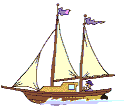 3. 孩子们正在起床。
    Children _________________ now.
4. 现在是8:20。 他们正在上语文课。
    ____ 8:20 now. They __________ a Chinese class. 
5. 他们正在公园里拍照。
    They are ____________ in the park.
are getting up
It’s                               are having
taking photos
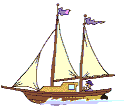 III.Complete the conversation.
Tony: Hi, Dad!
Dad: Hi, Tony. What are you doing now?Tony: We (1) ___________ ( visit ) the Forbidden City. Lingling and Betty 
(2) __________ ( write ) postcards.
Dad: What is Daming doing?
Tony: He (3) _________ ( take ) photos. There are lots of people here.
are visiting
are writing
is taking
They (4) ____________ ( enjoy) the sun. Some people (5) ____________ ( look ) at the buildings and some (6) ____________ ( look ) at maps.
Dad: Are you having a good time?
Tony: Yes, we (7) _____________ ( have ) a great time, Dad! See you next Monday.
are enjoying
are looking
are looking
are having
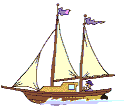 Describe what they are doing.
Task IV
Watch the picture carefully.
Make sure your sentences are correct.
Pay attention to your spelling and handwriting.
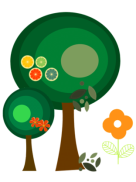 Writing
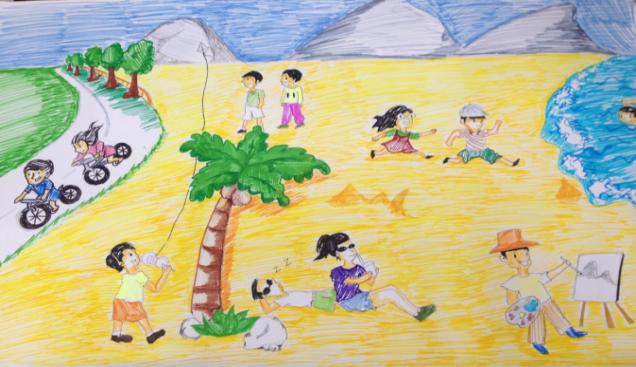 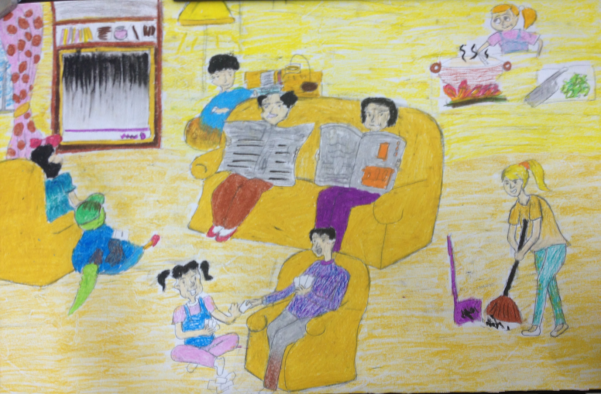 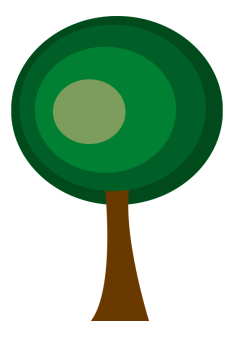 Lucy
Tom and David
Joe
Daming
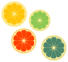 Sam
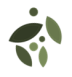 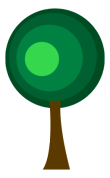 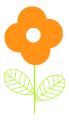 Grace
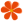 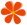 Mary
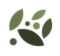 Joe
Betty
Tony
Lingling
Anny
grandparents
Gary
Feyman
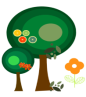 Daming
Gary
Grace
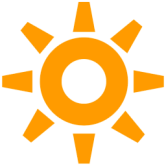 Homework
1. Review the usage of Present continuous.
2. Perfect your writing.
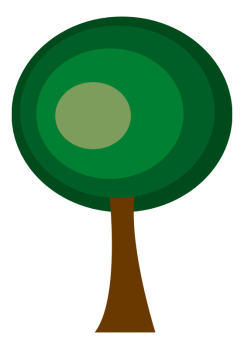 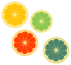 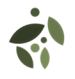 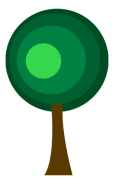 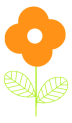 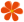 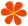 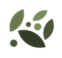